Kýlypro nelékařské obory 2020
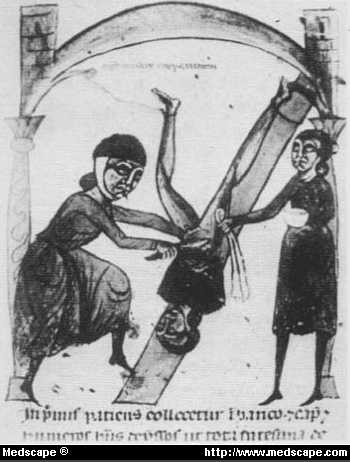 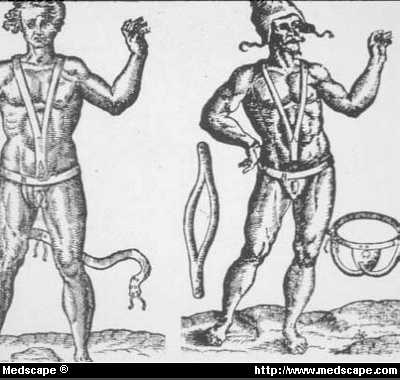 Historie léčby kýl - hernií
Hernie - slovo řeckého původu - „Hernios“,  znamená 
  pupen nebo výhonek - odráží patofyziologické 
  mechanismy nemoci.
První popis kýly: Ebersův papyrus cca 1500 př.n.l.
  navrhuje léčbu bandážováním
Hippokrates 5.st př.n.l.  - popisuje kýlu v dílech De Morbis a De Affectionibus, navrhuje terapii klystýrem „… pokud pacient dostane klystýr, nastane defekace, a tak se uzdraví…“.
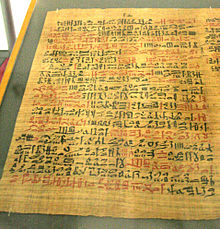 https://cs.wikipedia.org/wiki/Ebers%C5%AFv_papyrus
Historie léčby kýl - hernií
První operace kýly (tříselné): Paolo d'Eginain  6. st.n.l. -  podvaz a odstranění kýlního vaku s odstraněním varlete
1814  Hesselbach – přesný popis anatomie tříselného kanálu
Zpevnění přední stěny inguinálního kanálu a zúžení anulus inguinalis externus: (Stromayr 1559, Purmann 1694, Czerny 1877),
 zpevnění zadní stěny inguinálního kanálu a zúžení vnitřního anulu  (Bassini 1889, McVay 1942, Shouldice 1945, Lichtenstein 1987 a mnozí další…..) 
Laparoskopické techniky (Ger 1990, Velez and Klein 1990)
Obecně:
Kýla – hernie: je vysunutí útrob z břišní dutiny, orgán před sebou vytlačuje nástěnnou pobřišnici – ta poté představuje kýlní vak
  vysunutí  - defektem stěny břišní 
  - defektem bránice 
  - defektem dna pánevního 
 Kýla je tedy souvisle vystlaná peritoneem (vyjimka skluzná hernie – kdy část kýlního vaku je přímo tvořena stěnou vsunutého orgánu)
 Nutno rozlišit kýlu X výhřez či průtrž (eventrace) = prolaps útrob přes trhlinu peritonea
Stavba kýly
Branka: otvor, kterým vystupují útroby z peritoneální dutiny
  nejčastěji ve fyziologicky oslabených místech břišní stěny (např.   pupek, tříslo) v místech kde prochází jiný orgán (jícen přes   bránici…) či v patologicky oslabených místech
Kýlní vak: vlastní výchlipka nástěnné pobřišnice, rozeznáváme u něj krček (collum), tělo (corpus), dno (fundus)
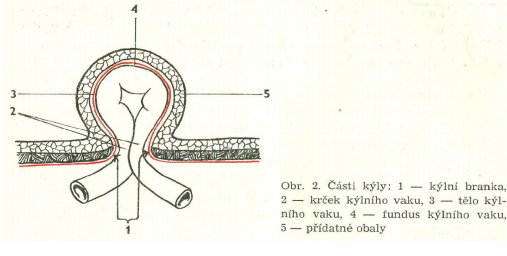 Stavba kýly
Obsah kýly:  - může být prázdná
 - s tekutinou („kýlní voda“)
 - či je obsahem kterýkoliv orgán peritoneální dutiny
 - nejčastějším obsahem je omentum (epiplokéla) a tenké střevo    (enterokéla)
Přídatné obaly: zahrnují vytažené a ztenčené jednotlivé vrstvy břišní stěny
Zvláštní typy kýl dle obsahu
Richterova kýla –uskřinuto je kolínko kýly = pouze část kličky – obvykle antimesenteriální
Littreova kýla – obsahem je Meckelův divertikl
Amyandova kýla – obsahem je appendix
De Garengoetova kýla – appendix uskřinutý ve stehnní kýle
Maydlova kýla – herniace dvou přilehlých střevních kliček tvaru W – hrozí uskřinutí intraabdominální části
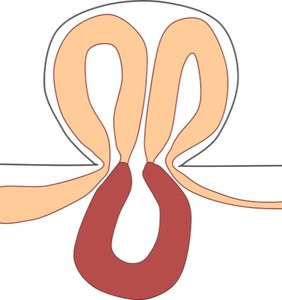 Obrázek na :
https://epos.myesr.org/esr/viewing/index.php?module=viewing_poster&task=viewsection&pi=141679&ti=499348&si=1720&searchkey=
Incidence
Nejčastější chirurgická onemocnění
Výskyt v populaci 2-5% 
Častěji postihují muže
Nejčastější je kýla tříselná (75% všech kýl), pupeční
Dělení kýl
Vrozené : vznik:  
Nedokonalým vývojem břišní stěny
Neúplným uzávěrem přirozené kýlní branky s přítomností preformovaného kýlního vaku (pupeční, tříselné)

Získané: vznikají v otvorech vytvářejících se až po narození
oslabením břišní stěny, zvýšením nitrobřišního tlaku či kombinací obojího
Získané kýly – predisponující faktory
Zvýšení nitrobřišního tlaku: 
kašel, obstipace, hypertofie prostaty – tlačení při močení
Velká fyzická námaha opakovaně
Obezita
Ascites
Gravidita

Oslabení břišní stěny: malnutrice, porucha inervace břišní stěny s oslabení svalstva, jizvy po předchozích operacích!!!, 
   stomie !!!!
Dělení dle možnosti repozice
Reponibilní kýla (také volná kýla – hernia libera) :  obsah kýly lze vrátit do dutiny břišní = reponovat, a to spontánně – změnou polohy – nejčastěji vleže na zádech. Tlakem ruky. 

Ireponibilní kýla: nelze vrátit zpět do DB
důvody: 
srůsty kýlního vaku s obsahem u dlouhodobých kýl – akrétní kýla
Uskřinutí (inkarcerace) – akutní stav
Nadměrně velký obsah kýly
Symptomatologie volných (reponibilních) kýl
subjektivní příznaky: pocity tlaku, tahavé či pálivé bolesti v místě kýly. Bolest způsobena tahem za pobřišnici či střevní závěsy. V klidu a vleže se mírní či mizí. 
Mohou být  zažívací obtíže: nevolnost či problémy s defekací a mikcí (u můžů)
objektivní příznaky: vyklenutí - měkká, nebolestivá rezistence, hmatné vyklenutí břišní stěny v klidu 
 při námaze (kašel) se může zvětšovat či bolet
Dělení dle polohy
Zevní : ve štěrbinách mezi svaly (přední nebo zadní břišní stěna, bránice, dno pánevní), kterými se útroby vychlipují navenek
Vnitřní (nepravé) : útroby se vsouvají do výběžků peritonea
 paraduodenální
 kýla ve foramen Winslowi
 pericékální
 transmesenterická
 intersigmoidální
Komplikace kýl a příznaky
Uskřinutí ( inkarcerace)
 náhlé zaškrcení kýly s poruchou krevní cirkulace uskřinutého orgánu
Pokud je uskřinuto střevo – rozvíjí se taktéž střevní neprůchodnost = ileus.
Při zaškrcení cév střevních závěsů dochází rychle k ischemii – gangréna střeva vzniká již za několik hodin
Komplikace kýl a příznaky
Stagnace střevního obsahu
U větších kýl (obvykle když je obsahem kýly colon)
Přeplnění střeva – zpomalení pasáže – napětí kýlního vaku  - kýla je citlivá až bolestivá, může být zvracení, břicho je vzedmuté 
Při výrazné distenzi je riziko ischemie a perforace střeva

Zvětšování kýly
Komplikace kýl a příznaky
Srůsty pokud kýlní obsah srůstá s nástěnným peritoneem mluvíme o akretní kýle, obsah je ireponibilní, bývají časté tahavé kolikovité bolesti, plynatost a zácpa

Zánět
 -infekce v kýle může vzniknout zánětem herniovaného orgánu (apendix u Amyandovy hernie), přestupem bakterií přes stěnu střeva, při perforaci střeva při ischemii pro uskřinutí
Diagnostika
anamnéza 
fyzikální vyšetření 
Vyšetřit vleže i ve stoje !! 
Při Valsalvově manévru či při kašli
zobrazovací metody – UZ, RTG,CT….
Léčba
Pouze u pupečních kýl kojenců a batolat je určitá možnost spontánního zhojení
Jinak lze kýly definitivně vyřešit pouze operačně

Konzervativní léčba  - vhodná pouze u pacientů, kteří odmítají chirurgickou léčbu, u pacientů kde není přítomna komplikace kýly, tedy není nutna zachraňující operace,  a kde riziko z operace by bylo příliš vysoké (komorbidity, věk…)
Konzervativní léčba kýl
v kostce: 
 kýlní pásy, suspenzory (neřeší příčinu) 
 repozice - taxe 
 vyloučení  velké fyzické námahy
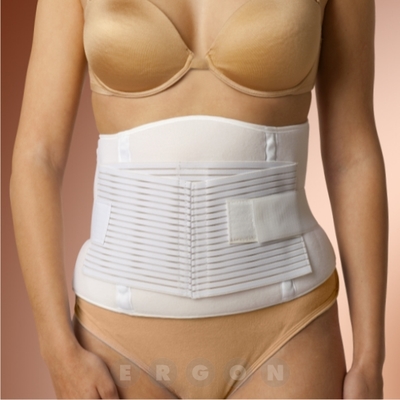 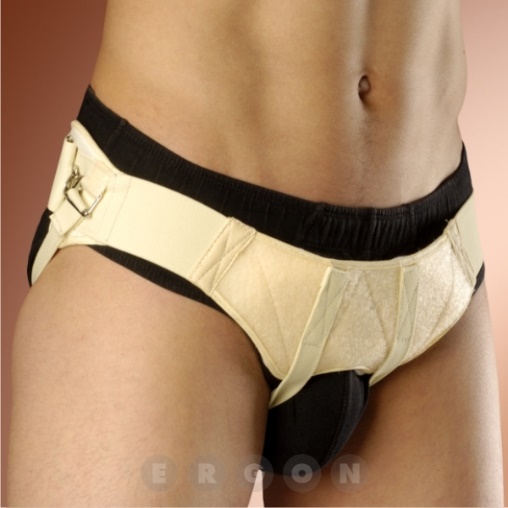 Vlevo tříselný kýlní pás oboustranný, vpravo břišní pás - verba
Obrázky na: https://eshop.ergon.cz/katalog/trup/kylni-pasy
Obrázky na: https://eshop.ergon.cz/katalog/trup/kylni-pasy/pas-kylni-triselny-oboustranny-inguin-ii-893135401100
Chirurgické = operační řešení  kýlprincip
Vypreparování vaku a jeho otevření
Repozice kýlního obsahu 
Resekce kýlního vaku s uzavřením kýlní branky
 a) suturou ( obsah kýly se reponuje na své původní místo v břišní       dutině,  oslabení břišní stěny se zašije) 
 b) síťkou (tzv. beznapěťová plastika kýly, síťka oslabení překryje, a        zamezí tak vzniku opětovné kýly ) 

Kýly bez známek uskřinutí – elektivní operativa
Inkarcerované (uskřinuté) kýly – akutní operativa
Klasická operace vs. laparoskopie
Klasická operace – laparotomická
 uzávěr kýlního defektu  suturou (zpravidla vícevrstevnou) 
 ale pozor!! - Tension on operace = při sutuře vzniká tah za okraje suturovaných struktur – větší riziko recidiv, větší bolestivost v místě jizvy
 pokud nelze provést beznapěťovou plastiku, pak plastika s užitím síťky – augmentace – síťka překrývá suturu shora
 lepší je  - pokud je to možné - vložení síťky preperitoneálně
 delší doba rekonvalescence
Klasická operace vs. laparoskopie
Laparoskopie: výhody  :
menší pooperační bolesti
 brzký návrat k plné aktivitě
 možnost řešit při jedné operaci eventuálně nález druhostranné kýly (v případě kýly inguinální)
 možnost současně vykonat diagnostickou laparoskopii (obhlédnutí dutiny břišní kamerou). 
Vždy je ale nutné použití syntetické síťky
Možné pooperační komplikace
Analogické jako u jiných typů chirurgické  operativy
 Infekce
 Krvácení

Specifické 
 riziko poranění obsahu kýlního vaku (střeva, močového měchýře či jiných orgánů) 
 či struktur bezprostředního okolí ( např. cévy, struktury semenného provazce)
Možné pooperační komplikace
Při poranění semenného provazce hrozí další možné následky (ischemie či zánět varlete, nadvarlete, postižení plodnosti).  
 Recidivy kýly v místě původního nálezu – (0.5 - 2 %)
 Pooperační neuralgie – bolestivosti v souvislosti s poškozením  kožních nervů probíhajících v oblasti ukládání síťky – trvání až rok pooepračně !  
 Hematomv dutině po odstranění kýly 
 Serom v místě operace - častěji při užití síťky – často vyžaduje i opakované punkce.
Co je nutné předoperačně?
Interní předoperační vyšetření  (lab, EKG, RTG SP)
 Pokud je to možné, pak při vyšším BMI redukce váhy
 U mužů s hypertrofií prostaty a častou obtížnou mikcí, nejprve řešení prostaty
 U rozsáhlých ventrálních hernií je vhodné i došetření pomocí CT k objasnění obsahu kýly, zhodnocení velikosti defektu břišní stěny a naplánování operační techniky
 U rozsáhlých hernií : spirometrie s verbou ( kýlní pás reponuje útroby do DB, simuluje tak stav po operaci )
Co je nutné na operační sál?
Operace zpravidla v celkové anestezii – tedy nutna premedikace
 Příprava operačního pole – oholit, dezinfekce pupku
 Ke snížení rizika pooperační infekce (implantace síťky) podáváme před operací bolus ATB - chráněné koagulum – ATB dosahují během výkonu dostatečných koncentrací v krvi a tedy rovněž v krevních sraženinách =  nižší riziko infektu
U větších hernií s pacientem odesíláme na sál kýlní pás, jeho nasazením na konci výkonu minimalizujeme riziko časné recidivy kýly (pokud se pacient budí z CA do neklidu, kašle…)
Pooperační režim – elektivní operativa
U malých kýl možno operovat v režimu jednodenní chirurgie – zpravidla pupeční kýly či laparoskopické operace tříselných kýl
 V tomto případě dospání pacienta na operačním sále
 Časná mobilizace pacienta na oddělení
 Časná zátěž perorálním příjmem (4 hodiny poop tekutiny, 1.pooperaní den lehká strava)
 Krátké ponechání drenů
 Velké ventrální hernie : nutná pooperačně verba, někdy ponechání na UPV s postupným weaningem na JIP/ORIM
Pooperační režim – akutní operativa
pooperační režim závisí na typu výkonu, velikosti akutně operované hernie a komobiditách
 v některých případech, kdy je uskřinutá kýla spojena s ileozním stavem, či sichemií a gangrénou střevní kličky, může být pooperační průběh významně komplikován jak v hojení, tak v rozbíhání peristaltiky GIT → paralytický ileus
V případě nutnosti resekce střevní kličky není u akutně operovaných pacientů vyloučeno ani založení střevního vývodu
Rekonvalescence
Časně pooperačně mohou být zvláště u operací tříselné kýly potíže s močením a může být nezbytná přechodná katetrizace močového měchýř.
Pohyb možný za několik hodin po operaci
Bolestivost tlumíme iv podávanými lék v kombinaci
Po LSK operacích může být bolestivost ramen (polohování během operace, zbytek CO2 v DB)
Dimise je běžná  druhý až třetí pooperační den
Stehy se obvykle vytahují za 7-10 dnů.
Rekonvalescence
U laparoskopického přístupu se doporučuje fyzické šetření 2-4 týdny
 U otevřeného přístupu nejméně 6 týdnů. 
 Nástup do práce je možný obvykle již za 2-3 týdny
 Omezení v obvyklém způsobu života a v pracovní schopnosti je u každého pacienta individuální, a to s přihlédnutím k povaze onemocnění, hojení a společenskému a pracovnímu zapojení
Nejčastější typy kýl a způsob řešení
Tříselná (inguinální) hernie
Častěji u mužů (cca 4x častěji)
Častěji na pravé straně
Přímá tříselná kýla (hernia inguinalis directa) 
   kýlní vak prostupuje zadní stěnou tříselného kanálu přímo proti    zevnímu tříselnému anulu
Nepřímá tříselná kýla (hernia inguinalis indirecta) 
Kýlní vak vystupuje z DB vnitřním tříselným kruhem(anulem) a doprovází semenný provazec
Nejčastější typy kýl a způsob řešení
Tříselná kýla – klasická operativa má mnoho modifikací
Principem je  provedení retrofunikulární vícevrstevné plastiky
 Nejčastěji užívaná modifikace dle Shouldice (také kanadská plastika)  - 6ti vrstevná plastika. Šitá 3 pokračovacími stehy tam a zpět
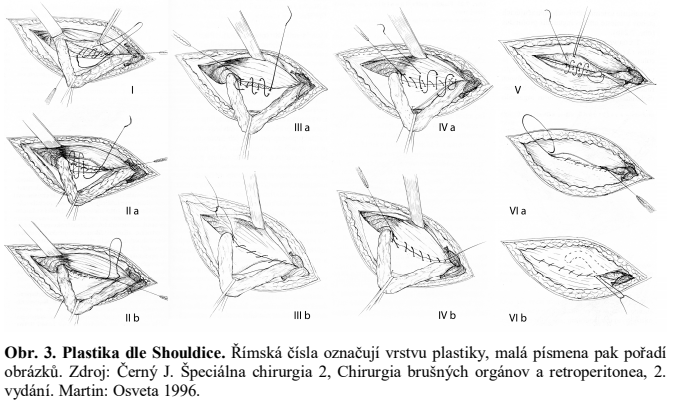 Nejčastější typy kýl a způsob řešení
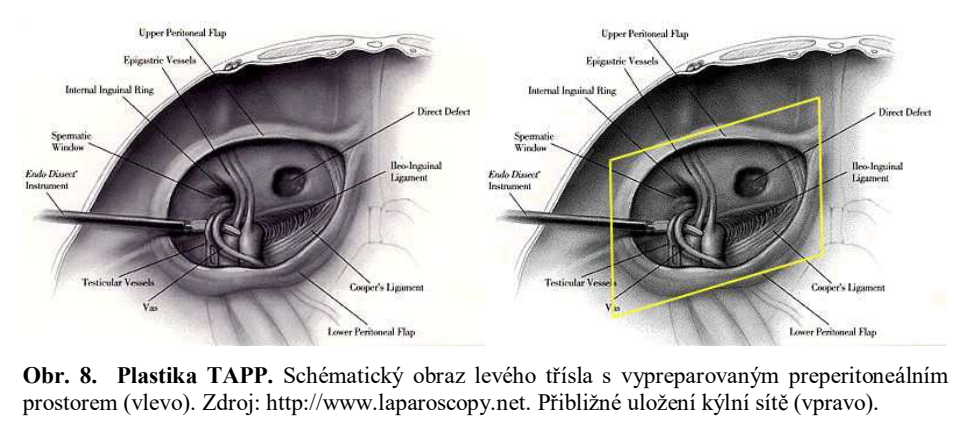 Tříselná kýla laparoskopie 
Plastika TAPP 
(transabndominal preperitoneal
 repair)

Totally extraperitoneal repair (TEP)
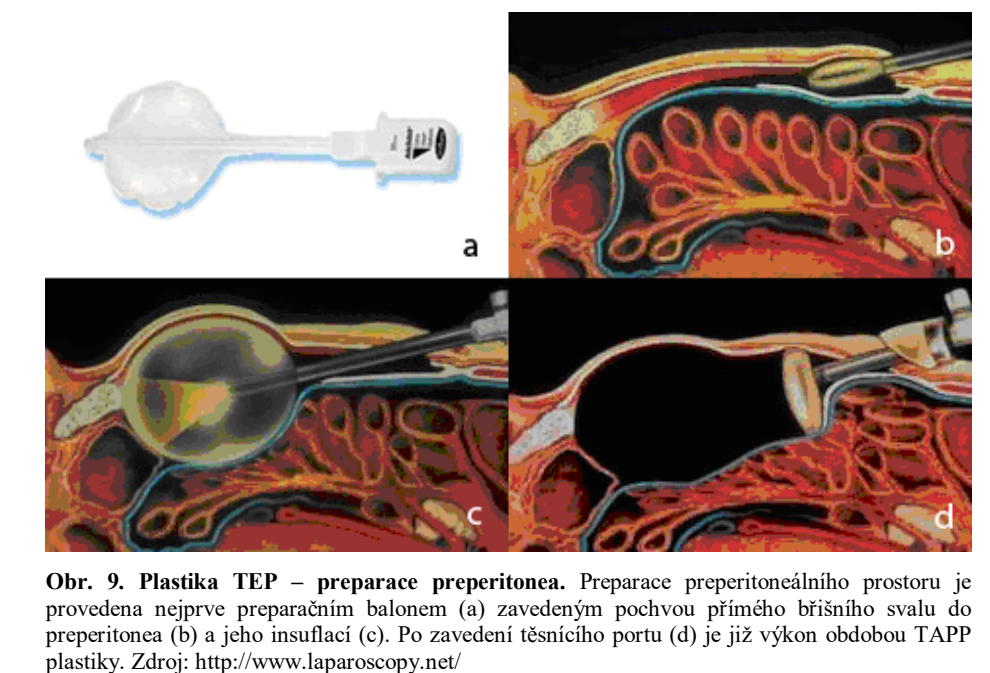 Nejčastější typy kýl a způsob řešení
Pupeční kýla (hernia umbilicalis)
Klasická operace – Mayo plastika (v angličtině se užívá taktéž název vest over trousers )
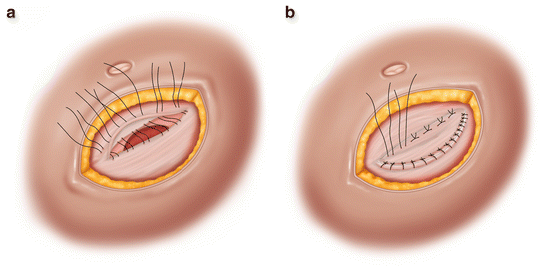 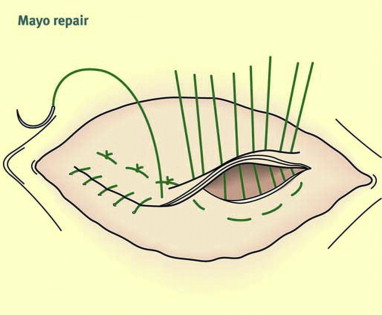 Děkuji za pozornost